XI съезд Российского общества медицинских генетиков
12-15 мая 2025 г.
Поиск сигналов естественного отбора в локусах генома, ассоциированных с тяжестью течения COVID-19 в мировых европеоидных популяциях
А.В. Бочарова, Р.А. Корнеева, Е.А. Трифонова, В.А. Степанов
Томский национальный исследовательский медицинский центр Российской академии наук, 
Научно-исследовательский институт медицинской генетики
anna.bocharova@medgenetics.ru
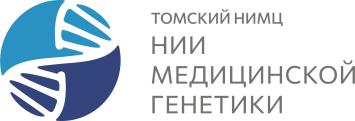 XI съезд Российского общества медицинских генетиков
12-15 мая 2025 г.
Актуальность
Пандемия 2019 года, вызванная тяжелой острой респираторной инфекцией, причиной которой являлся вирус SARS-CoV-2, серьезно повлияла на общественное здравоохранение. При анализе смертельных исходов среди молодых пациентов, инфицированных SARS-CoV-2, было сделано предположение о существовании генетических факторов риска заболеваемости и тяжести COVID-19. 
	Одна из актуальных задач современной генетики связана с оценкой роли действия естественного отбора на формирование структуры отдельных областей генома в современных популяциях. В процессе расселения человека по территории земного шара естественный отбор содействовал адаптации популяций к меняющимся условиям среды, накладывая отпечаток на их генофонд. Для описания адаптивной эволюции в современных популяциях человека требуется информация о локусах генома, которые были под действием положительного отбора.
Цель исследования.
В данной работе проведен поиск сигналов действия отбора по кластеру полиморфных генетических маркеров, связанных с тяжестью течения COVID-19 в 10 мировых европеоидных популяциях.
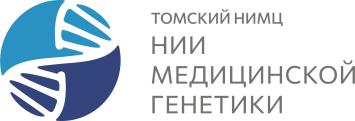 XI съезд Российского общества медицинских генетиков
12-15 мая 2025 г.
Материалы и методы
Исследованы выборки 10 популяций, представляющие разные территориальные группы европеоидного населения Евразии: русские, финны, британцы, иберийцы, тосканцы, бенгальцы, индийцы из Гуджарата, индийцы телуги, пенджабцы, ланкийские тамилы. Материалом для генотипирования послужила выборка 142 индивидов, не состоящих в родстве и представляющих популяцию русских г. Томска. Средний возраст испытуемых составил 43.7 ± 8.25 года. Данные по другим мировым популяциям были взяты из международного проекта «1000 геномов». 
	Генетические маркеры были выбраны на основе анализа данных 29 полногеномных ассоциативных исследований, представленных в обновляемом каталоге «GWAS Cataloge» национального института изучения генома человека США (National Human Genome Research Institute, NHGRS) и 4 метаанализов GWAS, и был сформирован список из SNPs, ассоциированных с таким фенотипическим признаком как тяжесть течения COVID-19 по результатам двух и более работ. Затем был разработан протокол мультиплексного генотипирования 45 SNP-маркеров с помощью технологии MALDI-TOF масс-спектрометрии на генетическом анализаторе MassARRAY Analyzer 4 фирмы «Agena Bioscience» (США).
Оценка селективной нейтральности исследованных генетических маркеров, ассоциированных с тяжестью течения COVID-19 по 10 мировым европеоидным популяциям была проведена с помощью теста Эвенса-Ваттерсона (программа «Arlequin 3.1»).
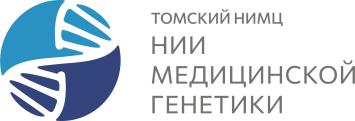 XI съезд Российского общества медицинских генетиков
12-15 мая 2025 г.
Результаты и обсуждение
В нашей работе при анализе селективной нейтральности 45 маркеров отклонение от нейтральности обнаружено у 8 SNP: rs1123573 гена BCL11A, rs1405655 гена NR1H2, rs1612666 гена ELP2, rs2834161 гена IFNAR2, rs7023573 гена FREM1, rs8065800 гена MAPT, rs12512667 гена PCDH7, rs13050728 гена IFNAR2. Максимальное количество популяций по маркерам, которые имеют отклонение от селективной нейтральности, было обнаружено для генетического локуса rs12512667 гена PCDH7 - 8 популяций (финны, британцы, иберийцы, тосканцы, индийцы из Гуджарата, индийцы телуги, пенджабцы, ланкийские тамилы), в то время как для трех маркеров было идентифицировано отклонение от селективной нейтральности только в одной популяции: для rs1123573 гена BCL11A у иберийцев, для rs1405655 гена NR1H2 у индийцев из Гуджарата, для rs7023573 гена FREM1 у русских.
В настоящем исследовании сигналы естественного отбора выявлены во всех 10 популяциях. Интересно, что для популяций русских и иберийцев действие отбора имело только направленный характер, в остальных восьми популяциях показано действие двух типов отборов. В целом, более 17% изученных SNP отклоняются от гипотезы селективной нейтральности согласно результатам нашей работы.
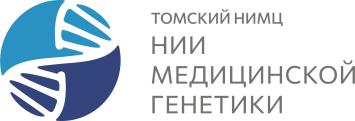 XI съезд Российского общества медицинских генетиков
12-15 мая 2025 г.
Заключение
Полученные результаты подтверждают роль естественного отбора в формировании генетической структуры популяций человека по генетическим маркерам, ассоциированным с тяжестью течения COVID-19.
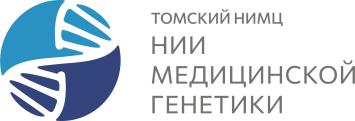